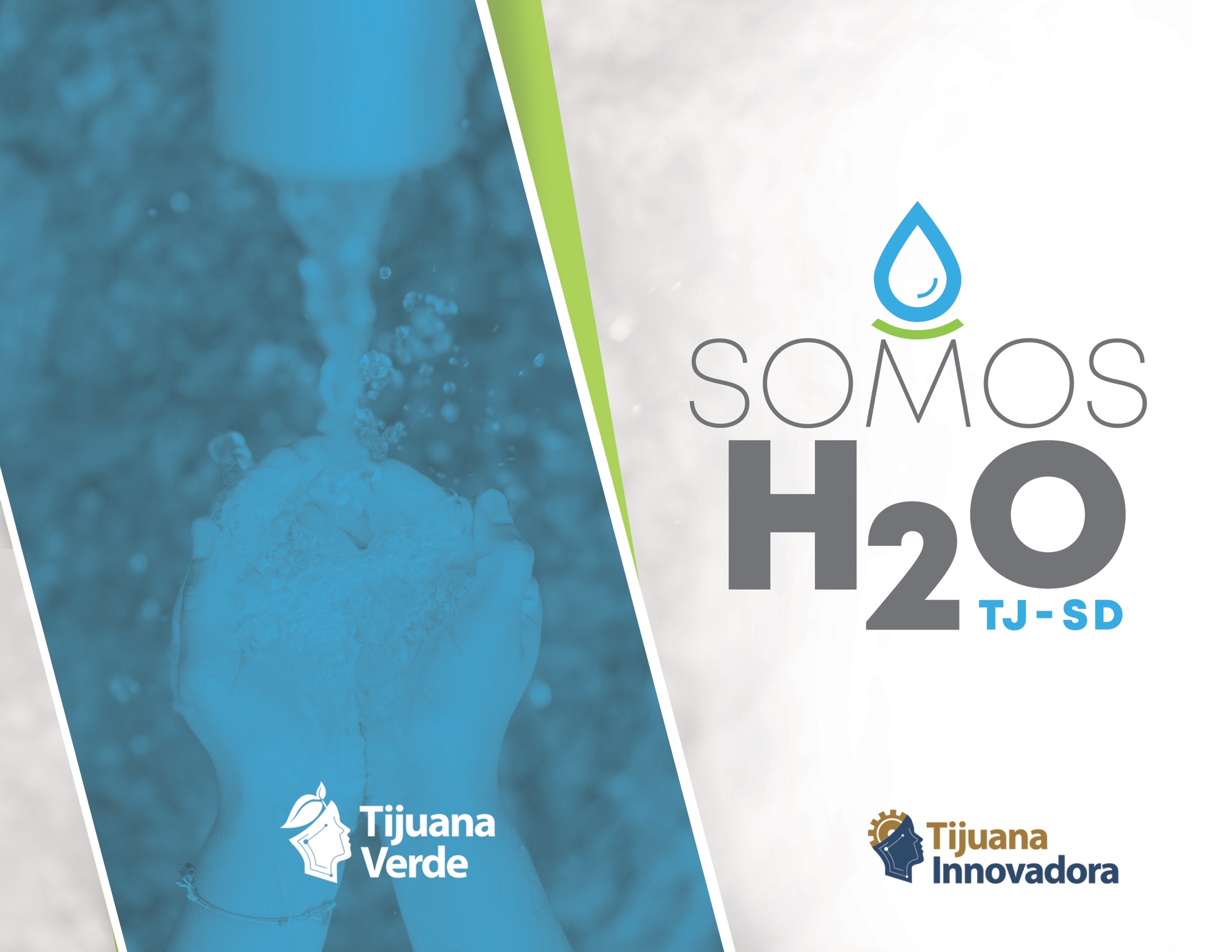 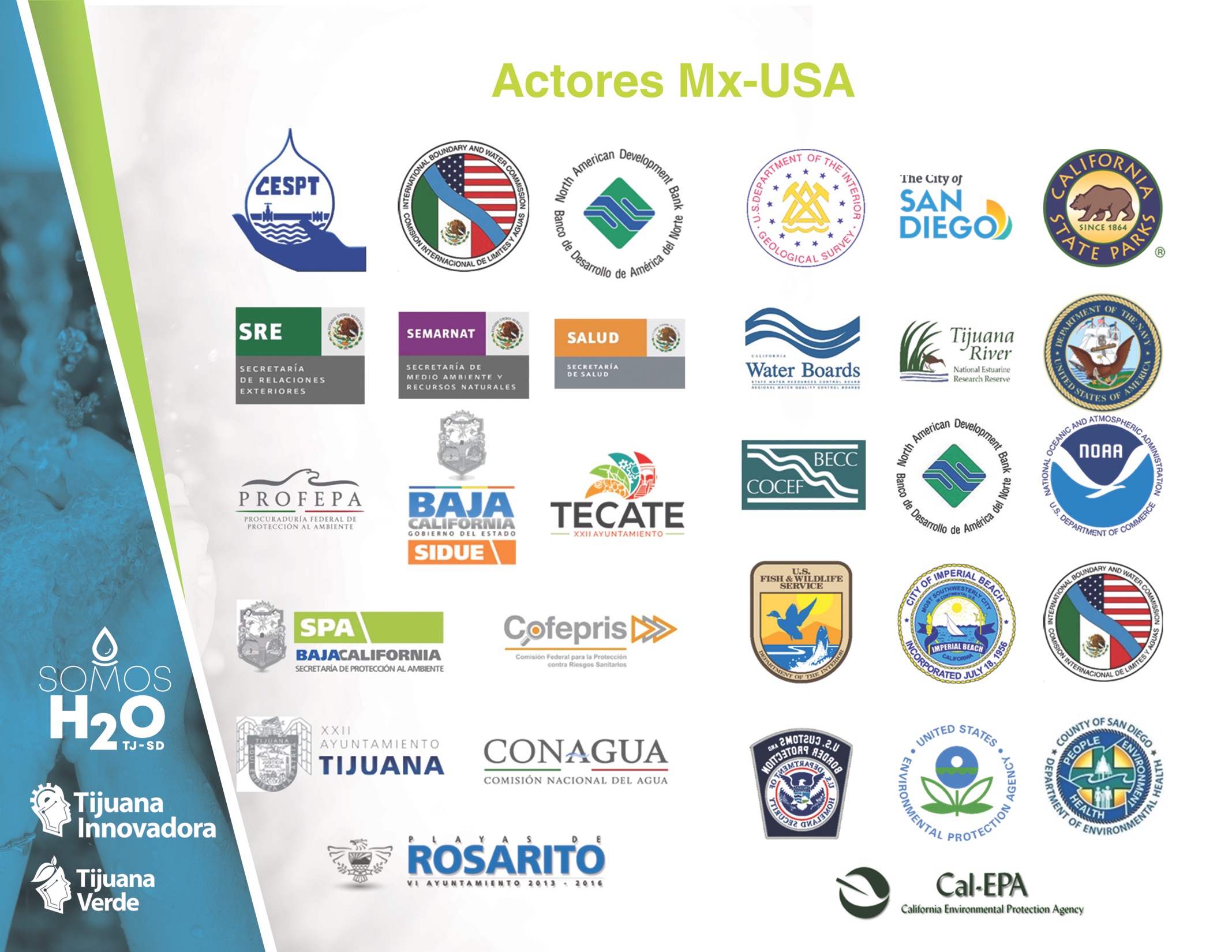 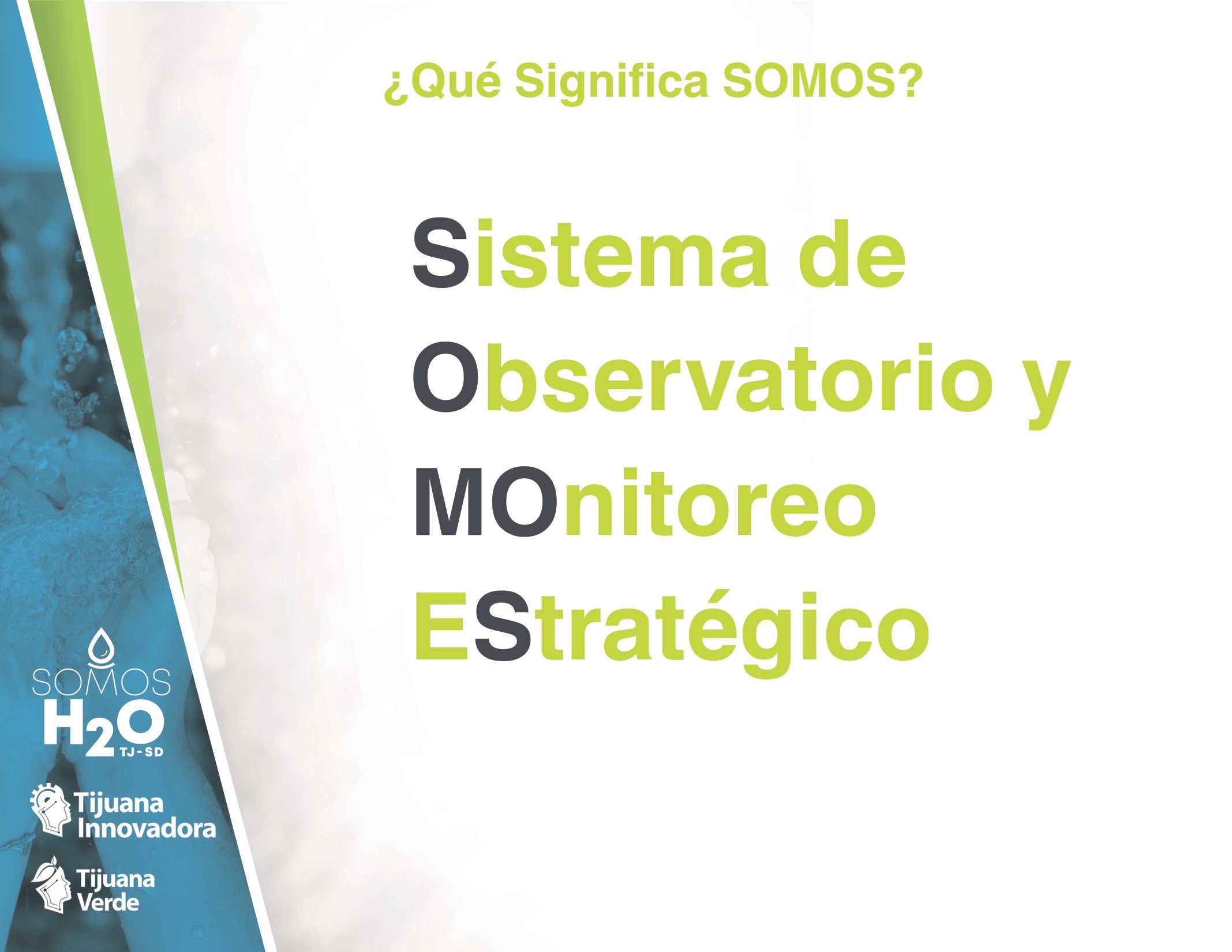 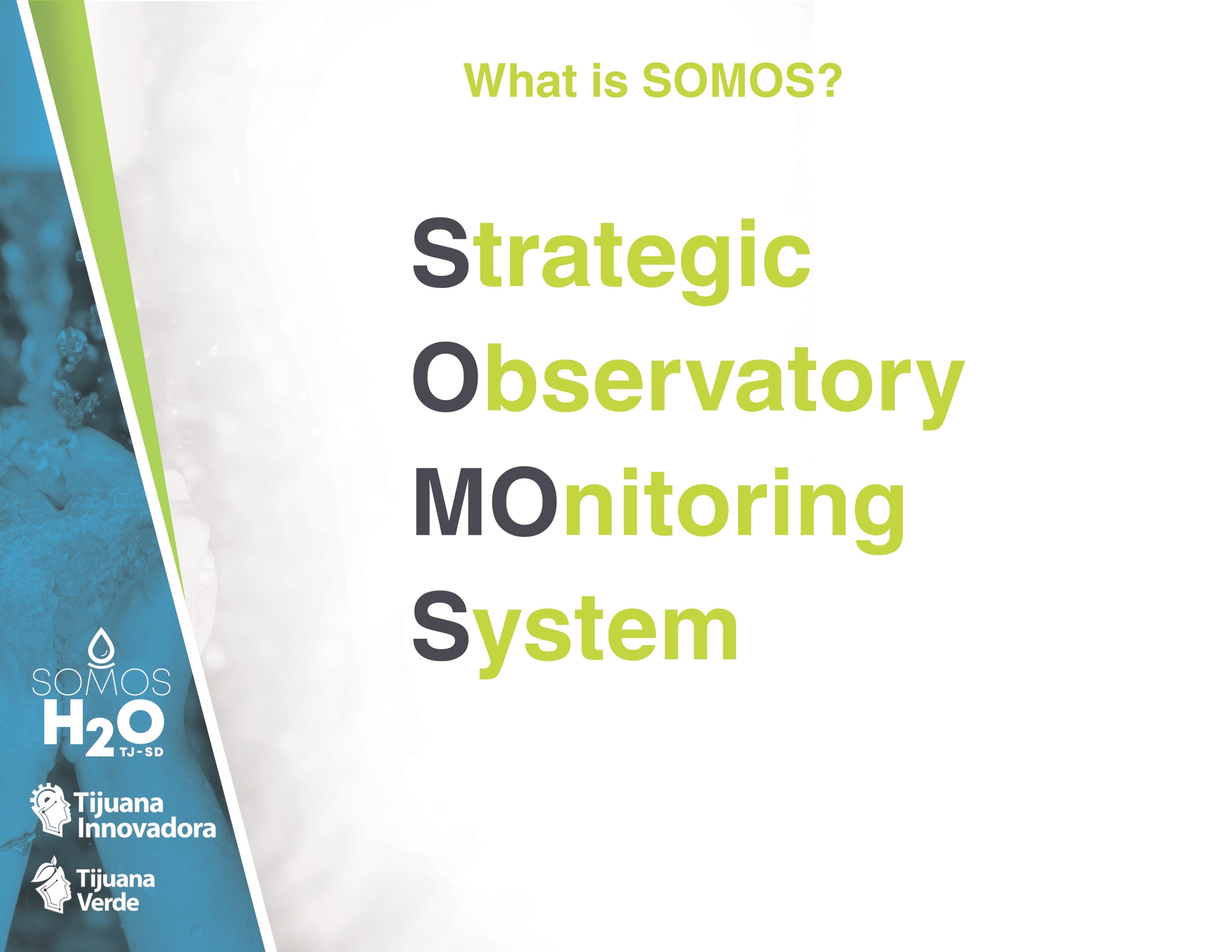 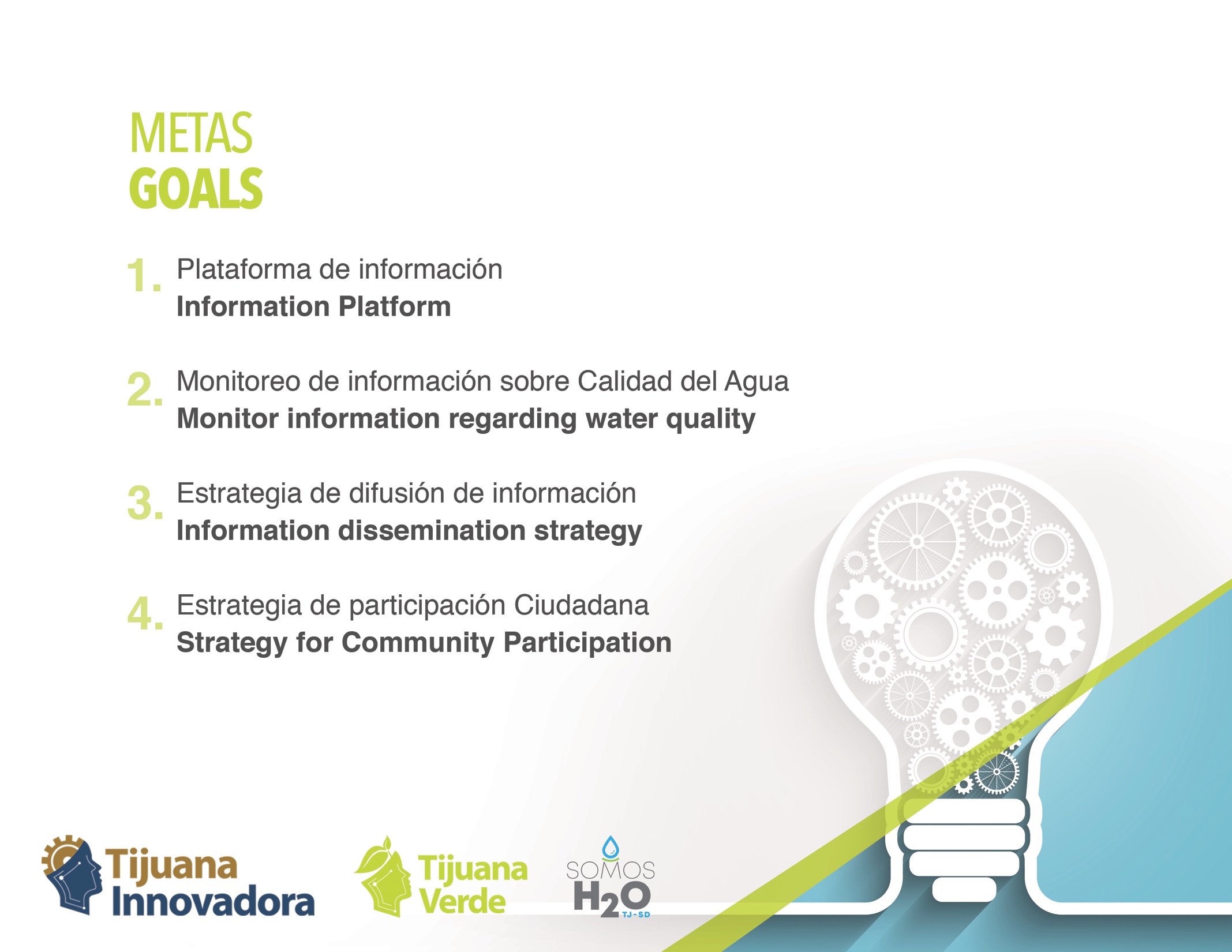 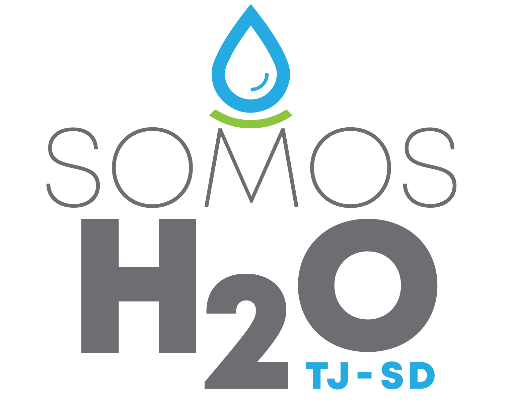 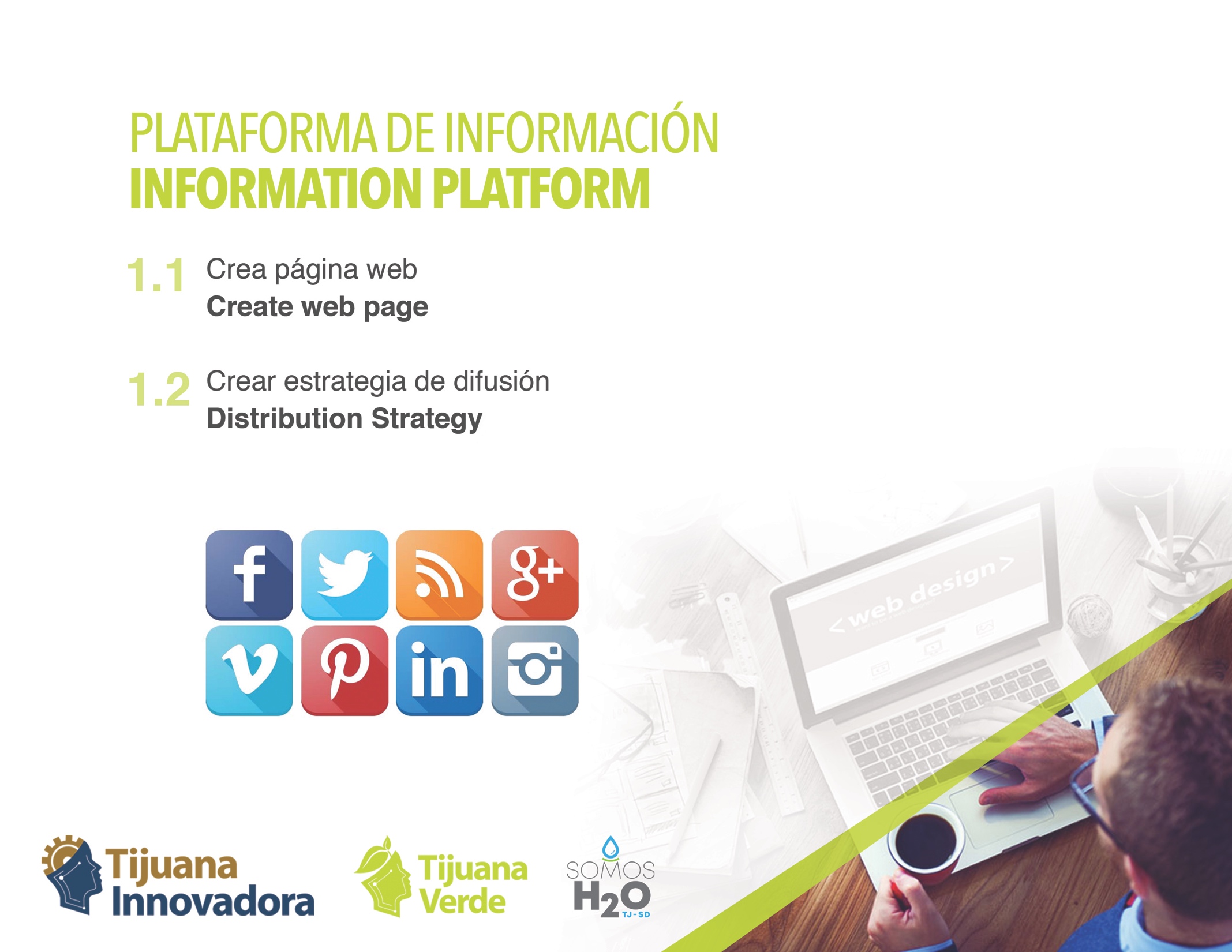 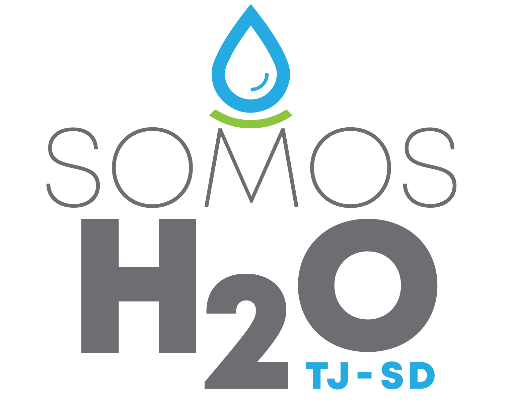 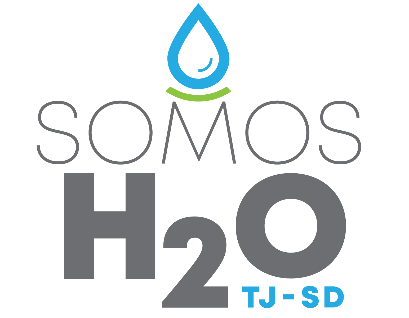 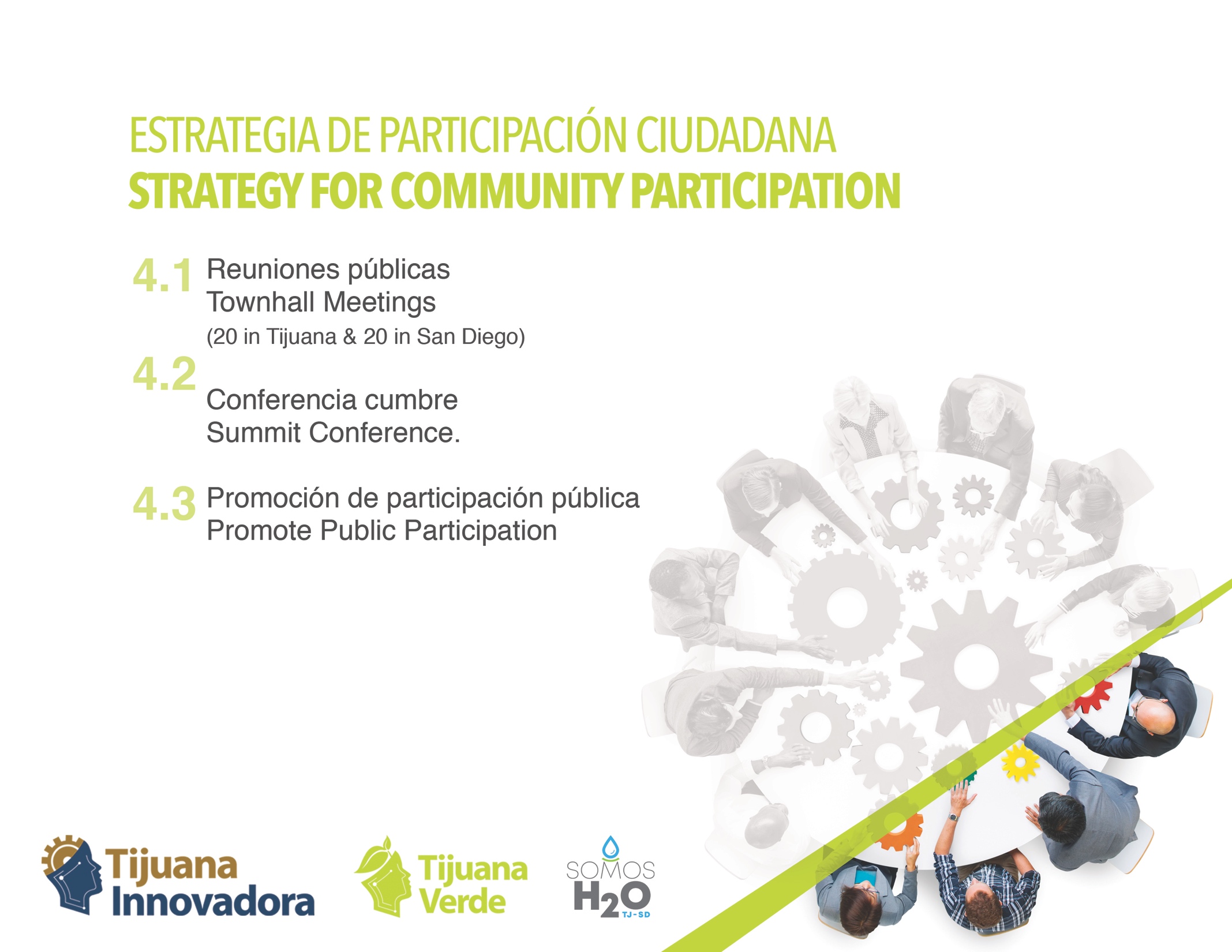 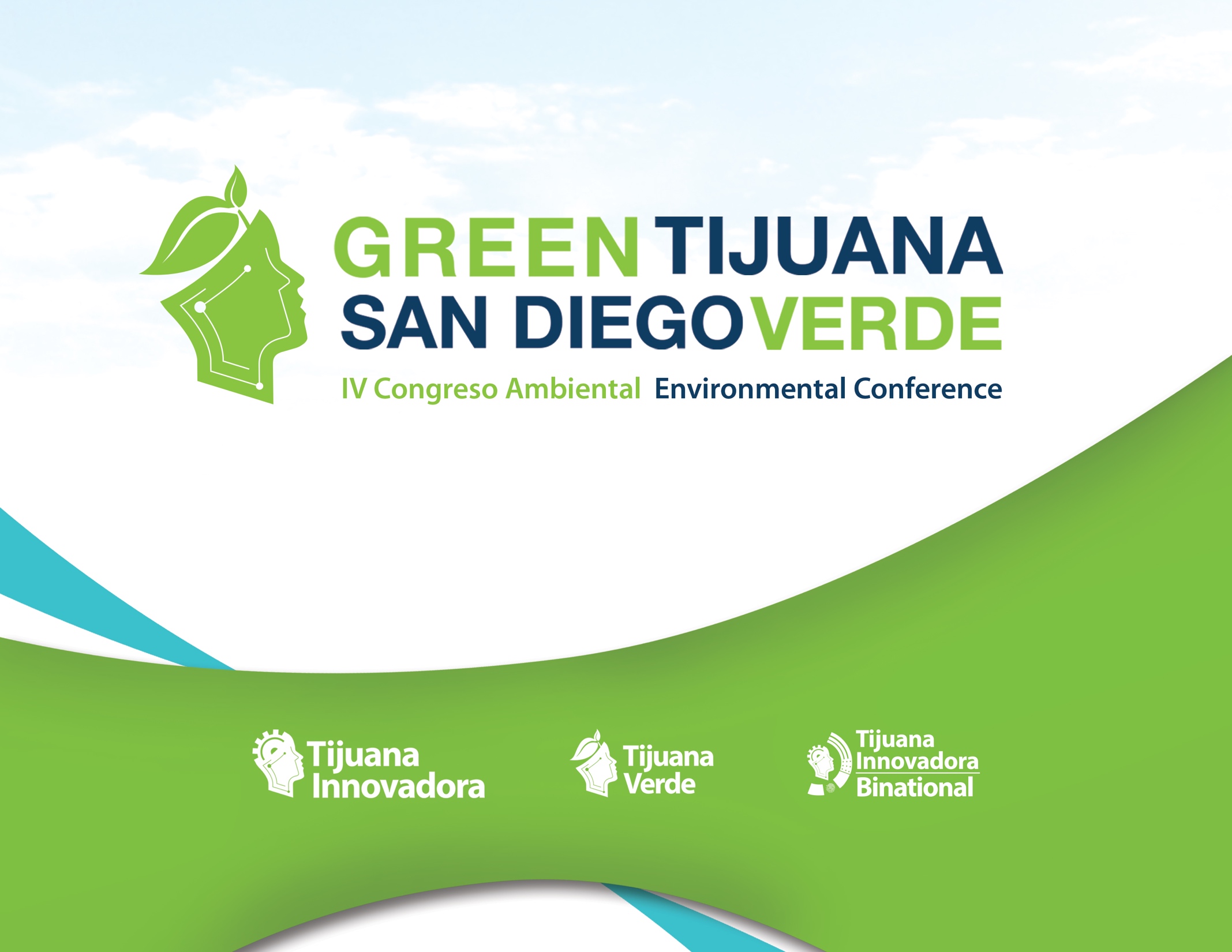 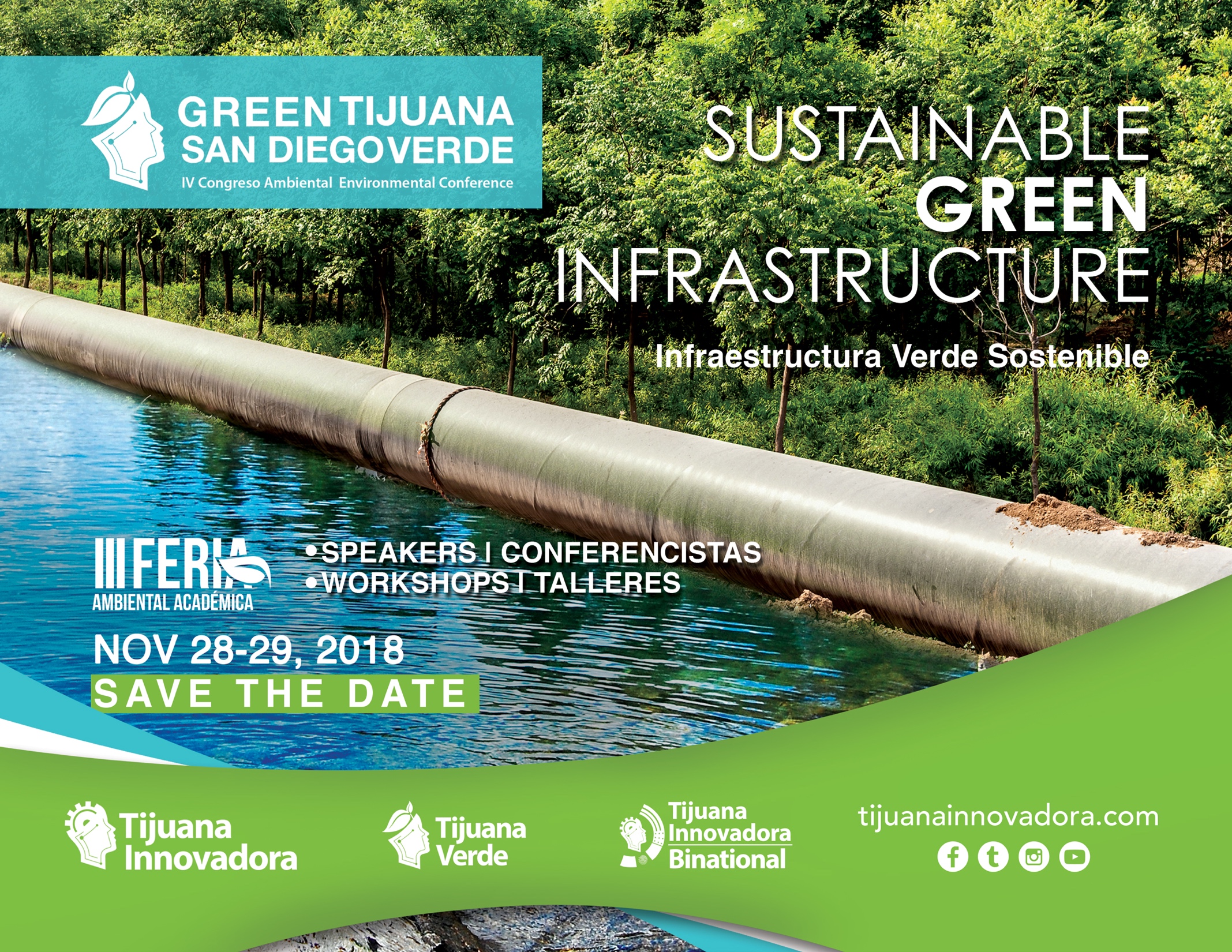 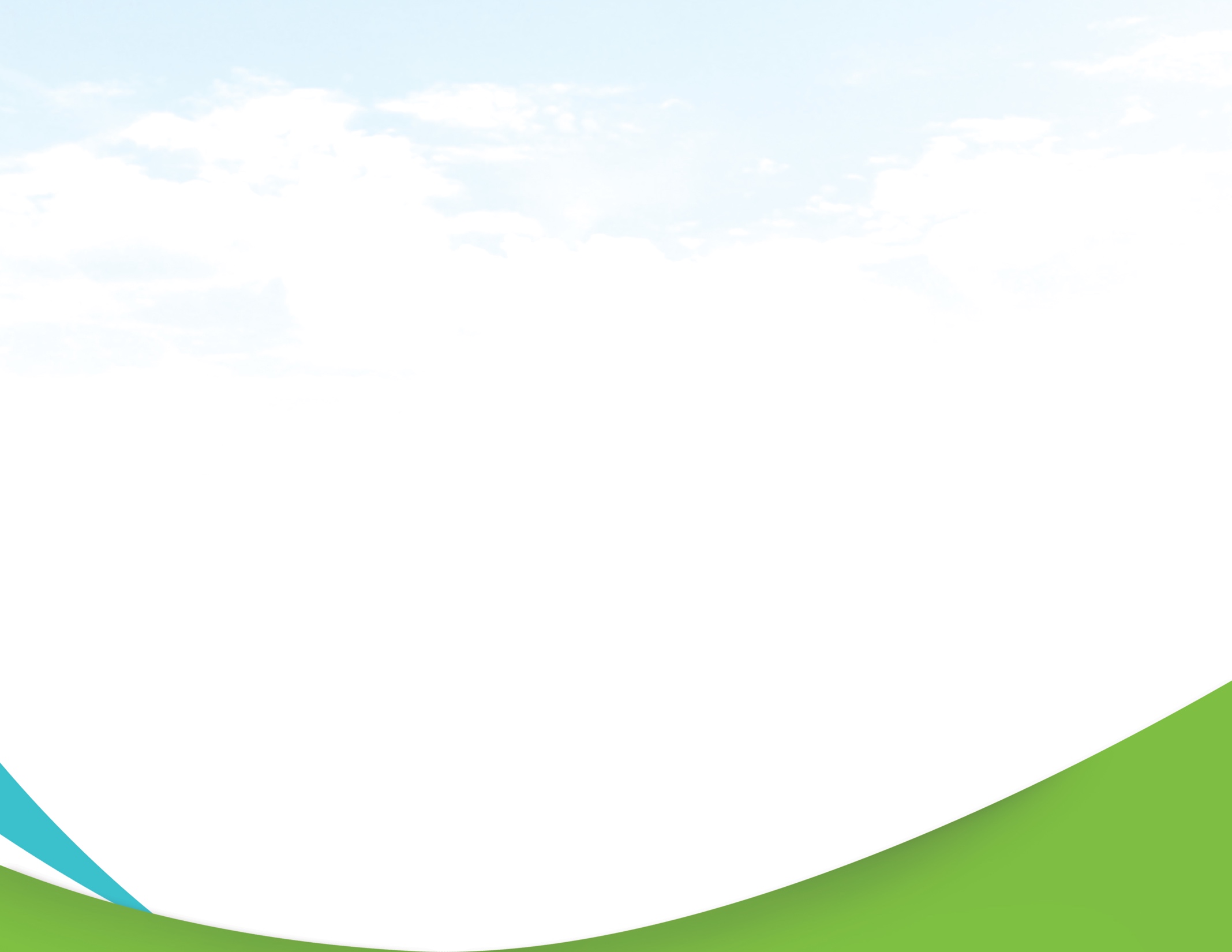 MIERC • WED 28 NOV, 2018 9:AM – 2:PM
San Diego Central Library, Downtown

Sostenibilidad del Agua Fronteriza 
Transborder Water Sustainability

Smart City

Keynote Speaker

JUEV • THUR 29 NOV, 2018 9:AM – 5:PM
Real Inn, Tijuana, B.C.

Keynote Speaker, Green Agora, Project Faire, Directory

Infraestructura Verde, Finanzas y Entregables
Green Infrastructure, Finances & Deliverables

Sostenibilidad del Agua 
Water Sustainability

Smart City/Smart Mobility
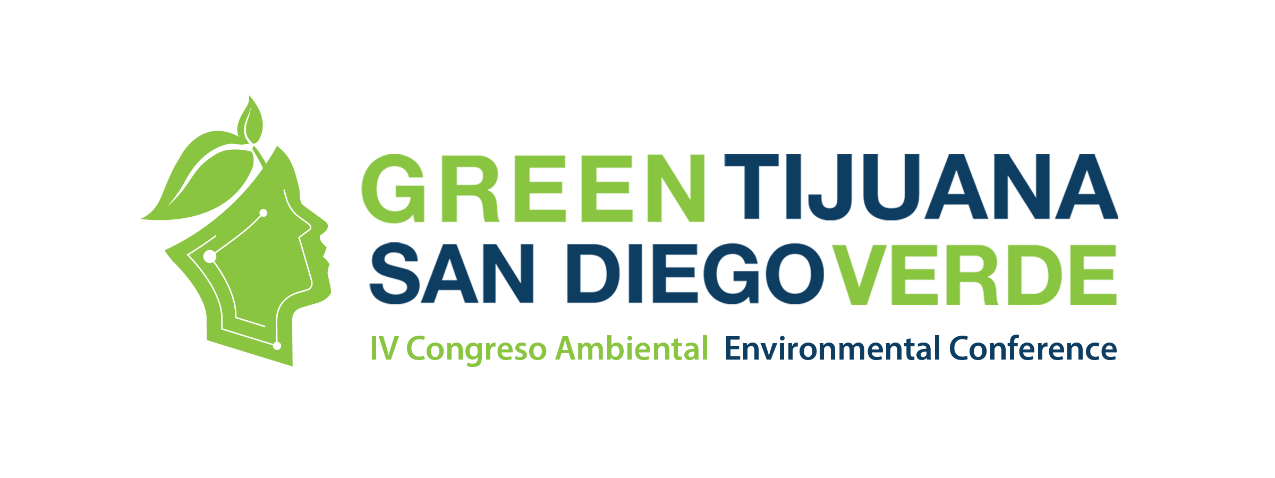 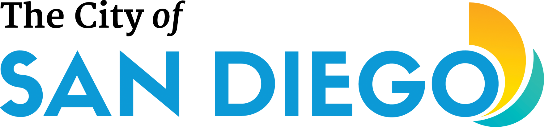 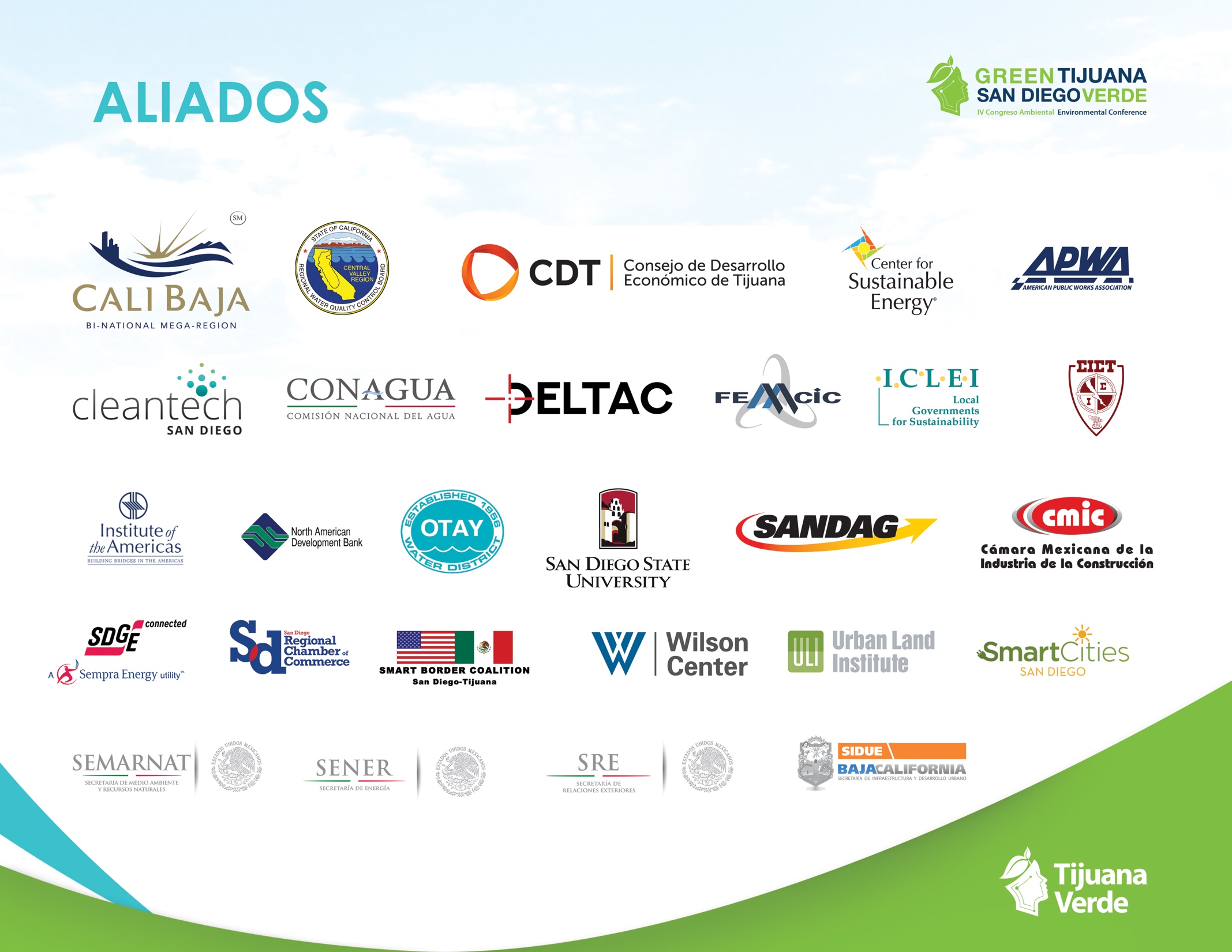 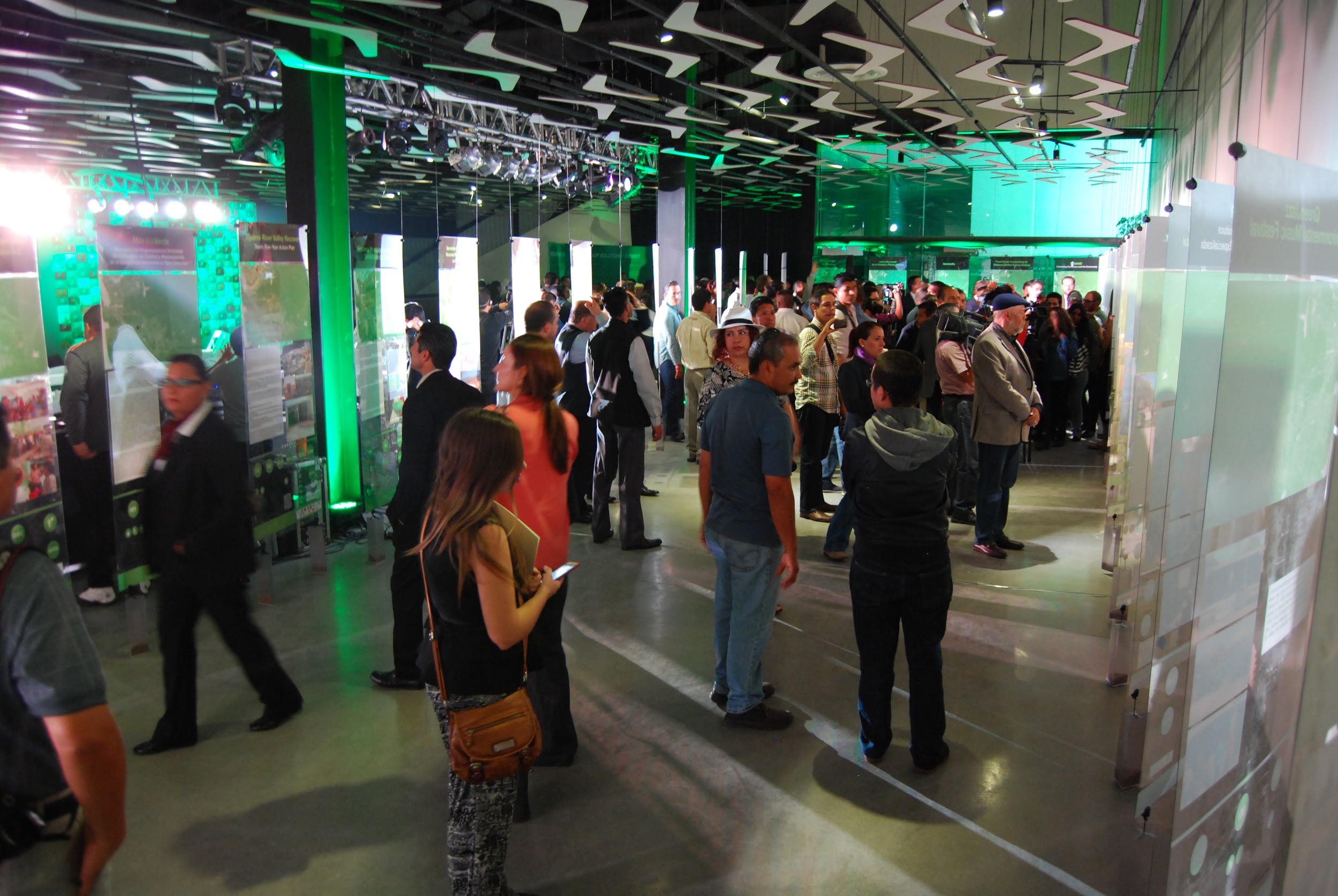 Mapeo Ambiental Binacional 
Binational Environmental Project Directory
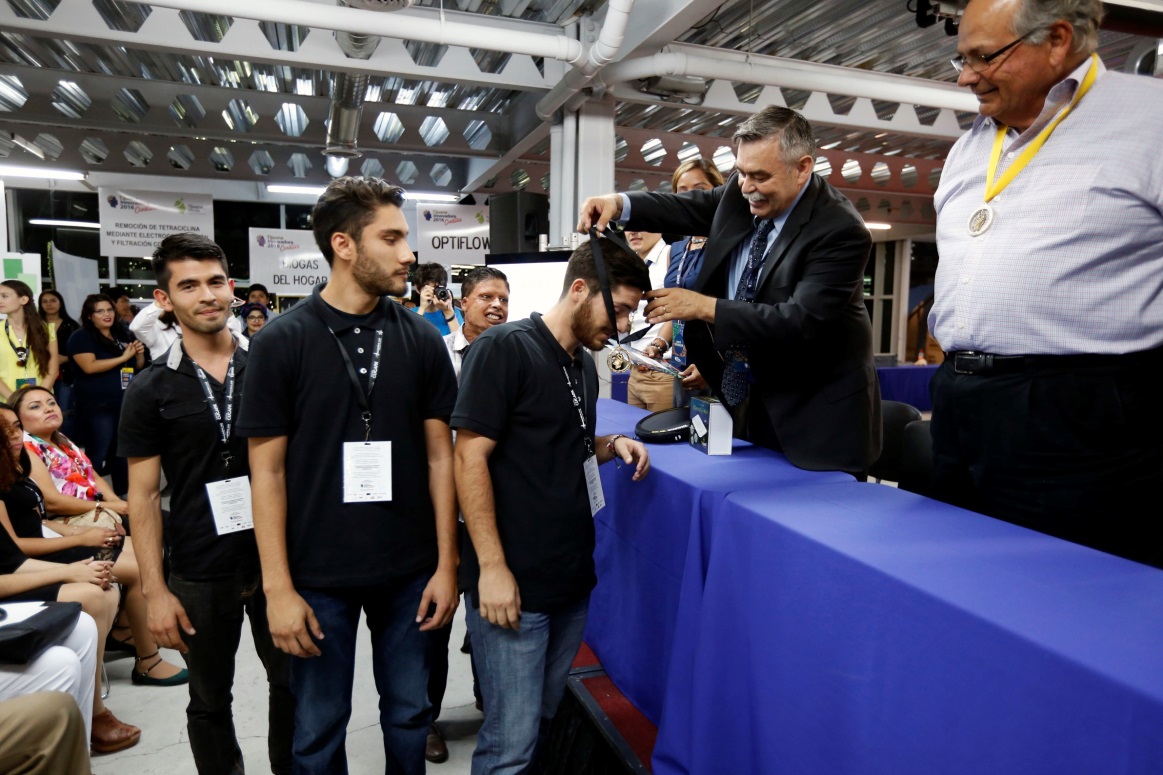 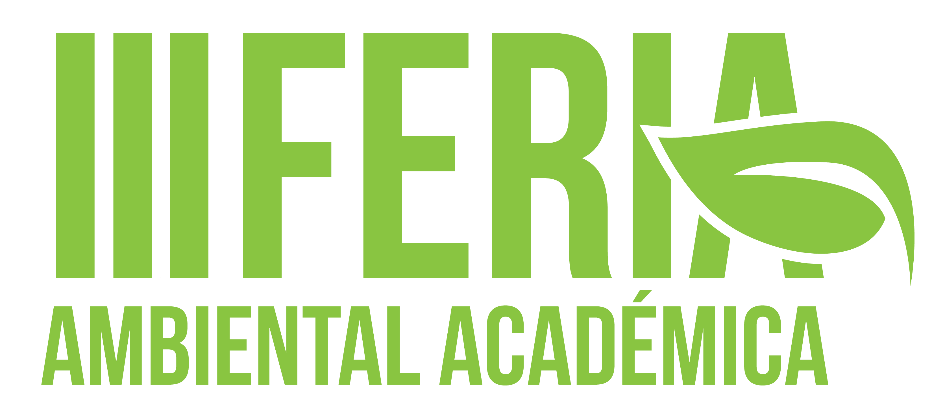